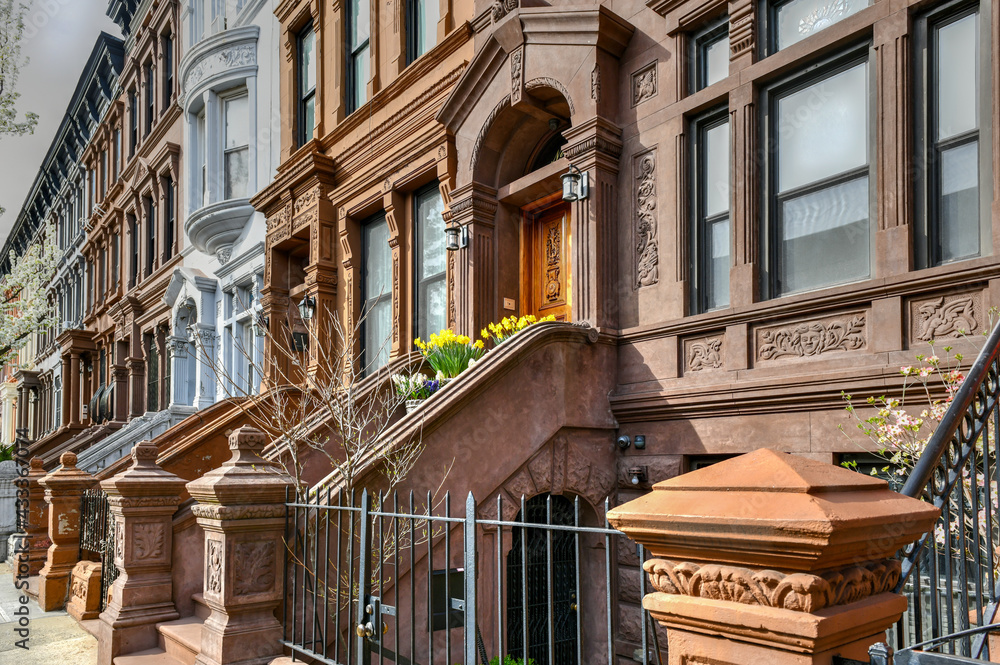 LISC NY
 DEVELOPERS OF COLOR 
TRAINING PROGRAM
Information Session
Wednesday, September 28, 2022
12:00pm-1:00pm
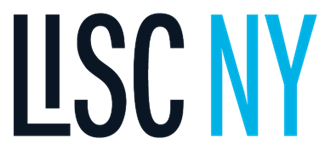 LISC NY Mission
Local Initiatives Support Corporation (LISC) is a national, nonprofit community development financial institution (CDFI) that equips underinvested communities with the capital, strategy, and technical know-how to become places where low and moderate-income (LMI) people can thrive.

LISC NY, LISC’s flagship New York City office, was created in 1980. Over the past 40 years, LISC NY has supported local partners whose services and programs aim to create a more equitable, inclusive, and sustainable New York City.

LISC NY believes that the time has come to forge a future for New York City that eradicates the racial wealth gap for good, protects affordable housing for LMI New Yorkers, and builds pathways of meaningful economic opportunity for all.
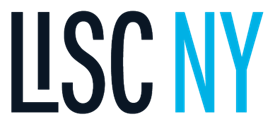 LISC NY Platform
LISC NY’s platform consists of three pillars. They are backed by intention and strategy and inform all of LISC NY’s programmatic and lending efforts.
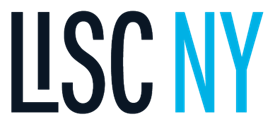 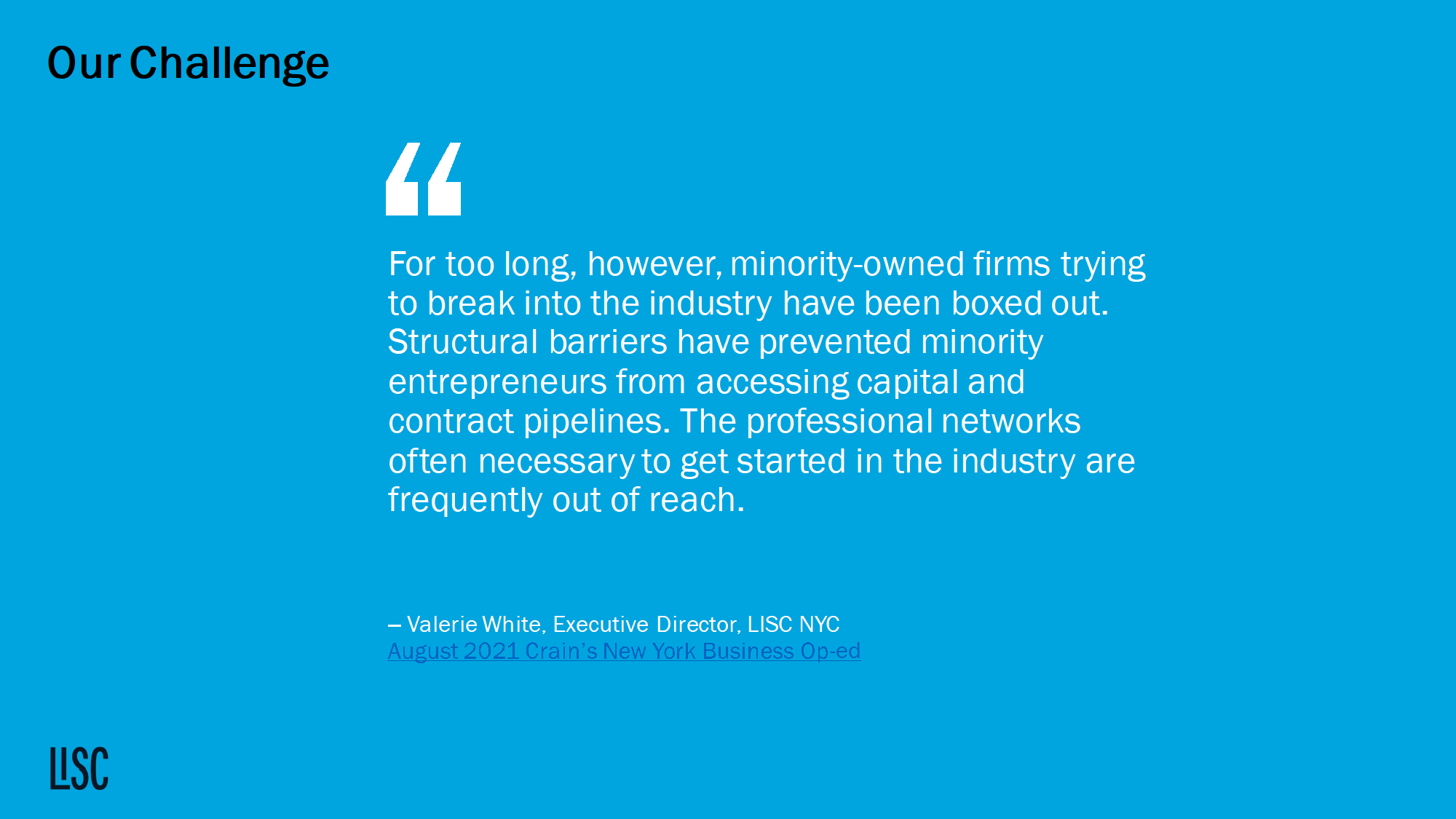 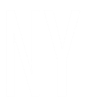 LISC NY Holistic Service Delivery
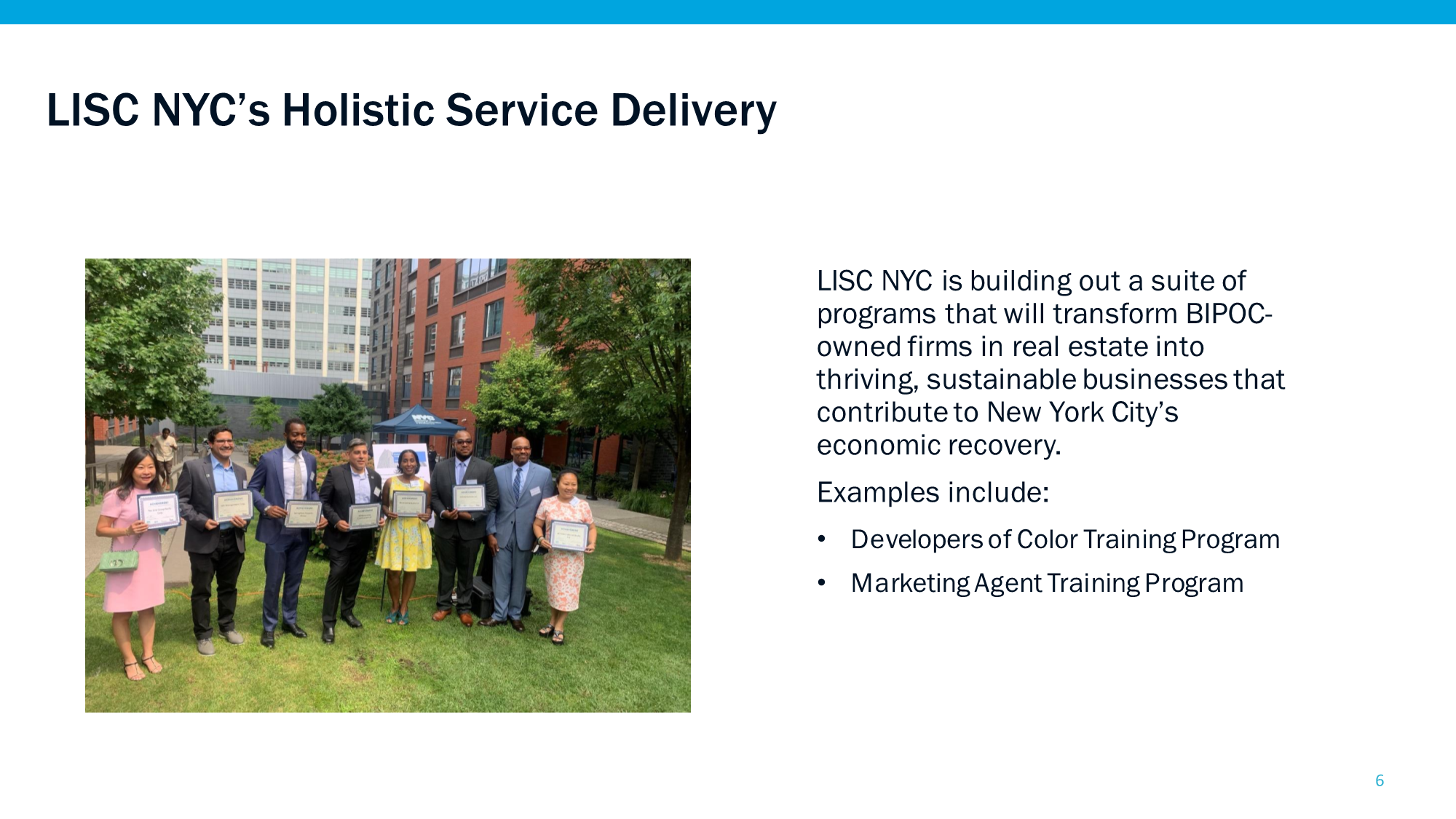 LISC NY is building out a suite of programs that will transform BIPOC owned firms in real estate into thriving, sustainable businesses that contribute to New York City’s economic recovery.
Examples include:

Developers of Color Training Program
Marketing Agent Training Program
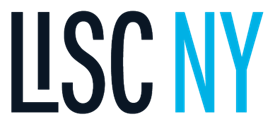 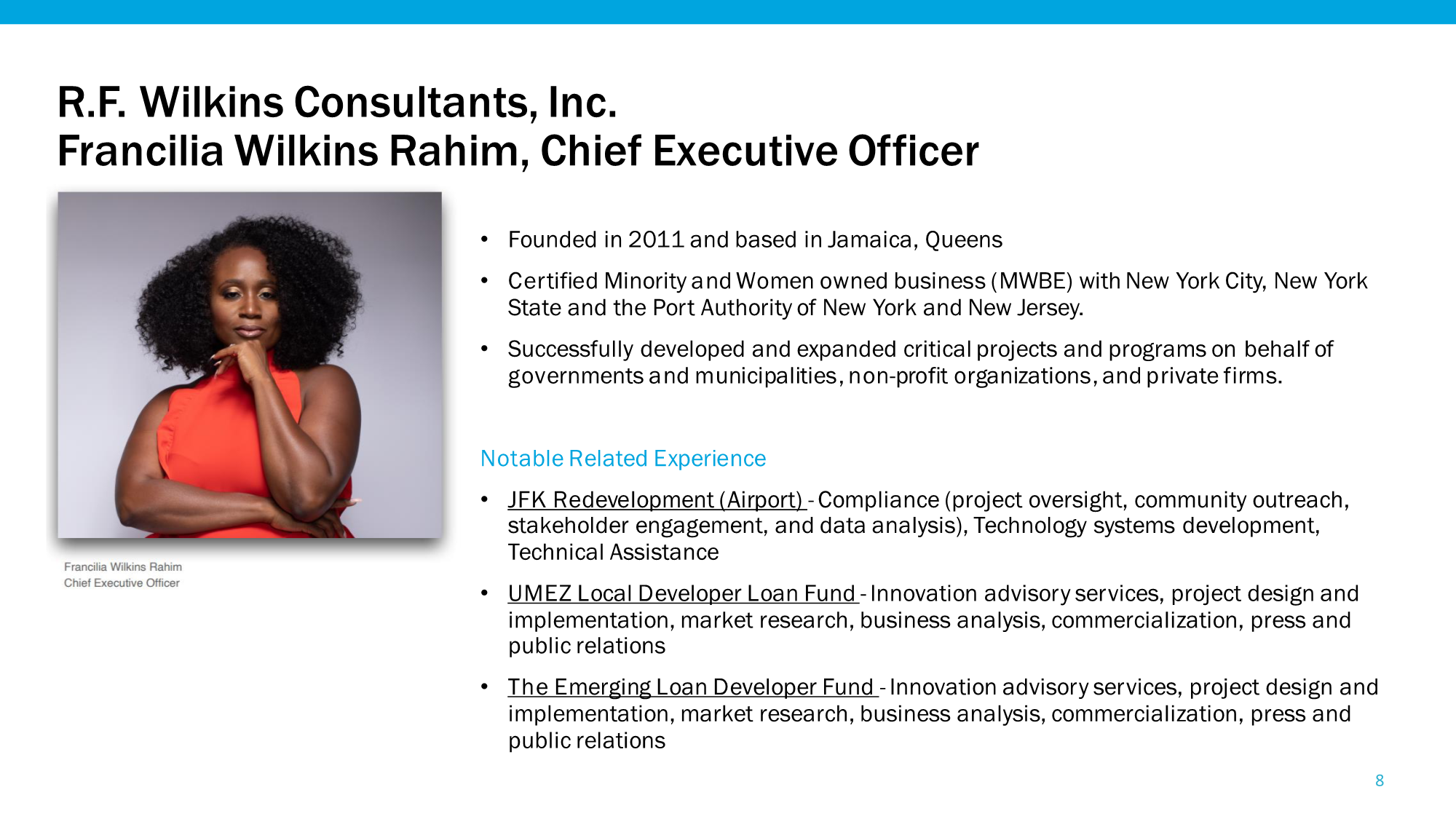 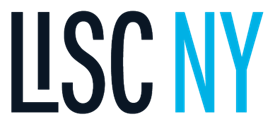 Survey Findings
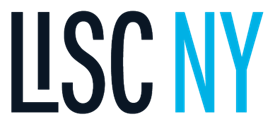 Goal of LISC NY Developers of Color Training Program
To help MBE developers expand their capacity and project access, while becoming more competitive as the city’s affordable housing project pipeline grows and more market opportunities arise.

In order to support more inclusive and equitable wealth generation, the program will help developers of color to:

Enhance their networks
Gain access to capital
Build their capacity to expand their existing portfolio of business and contracts
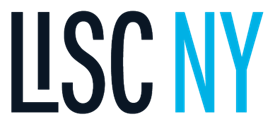 Cohort 1 - Overview and Outcomes
12 diverse developers participated in LISC’s inaugural Developers of Color Cohort
The training program included 4 modules and 3 workshops totaling over 40 training hours
Each developer received at least 3 coaching hours
10 of the 12 participants were matched with “Sharks” (industry investors) who furthered their deals
Participants had the opportunity to speed network with more than 10 industry leaders
Participants had intimate conversations and trainings with more than 15 industry professionals
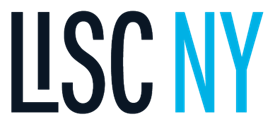 Cohort 2 - Overview and Outcomes
21 diverse developers participated in LISC’s second Developers of Color Cohort
The training program included 11 sessions and 3 in-person networking events totaling over 30 training hours
Each developer received at least 3 coaching hours
17 of the 21 participants were matched with “Sharks” (industry investors) 
Participants had intimate conversations and trainings with more than 15 industry professionals
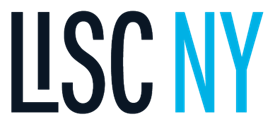 Cohort 2 - Testimonials
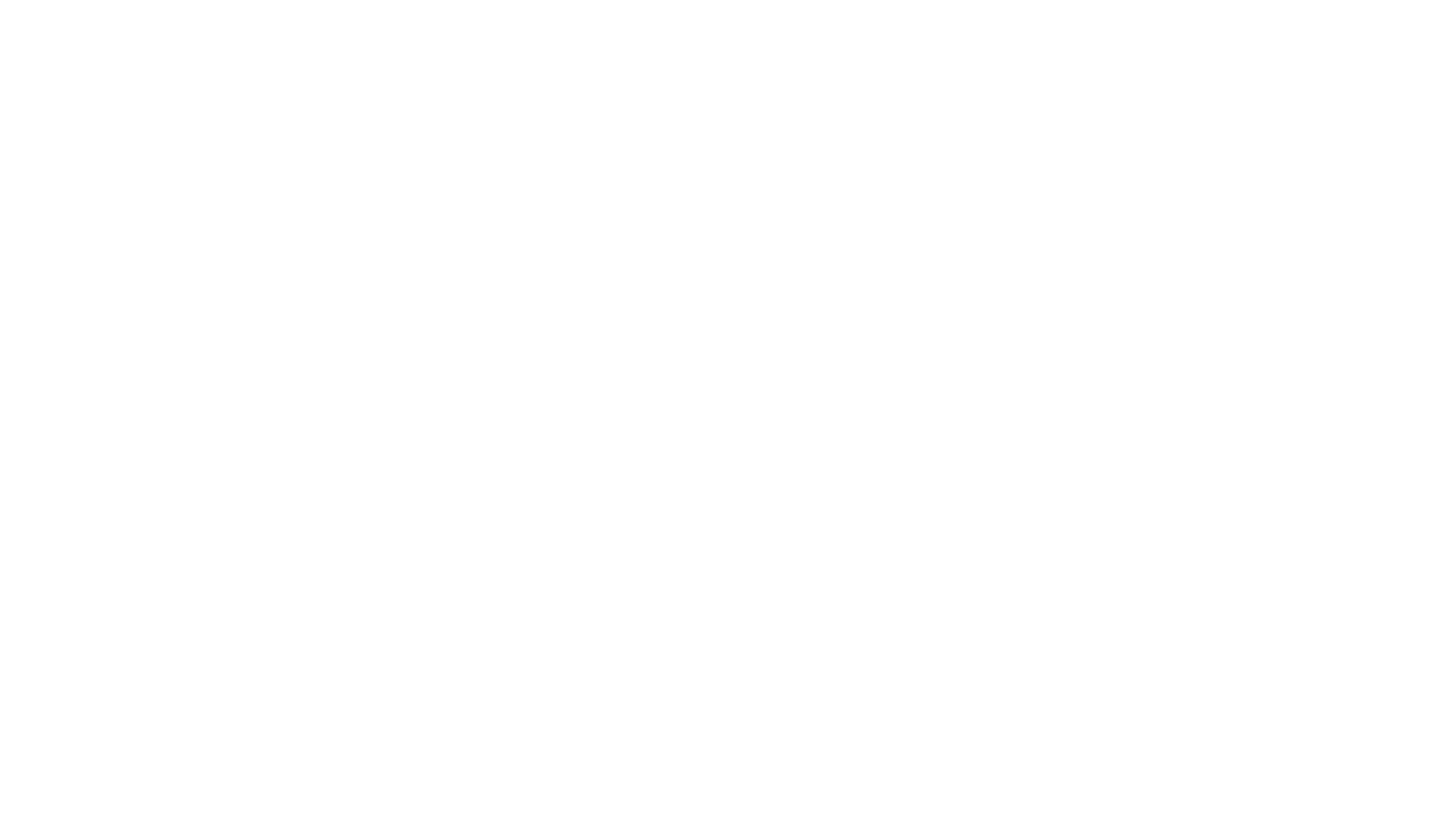 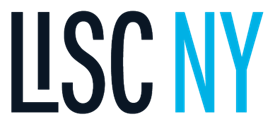 Program Elements
8 weeks of instruction modules facilitated by market leaders
In-person networking events
One – on –one coaching by experienced real estate developers
Real-time assistance with deals in the project pipeline
Real-time support developing agency and industry relationships
Access to equity capital with “Shark Tank” Investor Pitch at program conclusion
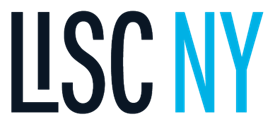 Program Elements
Firms located in the greater New York City region (in one of the 5 boroughs of NYC; Long Island; Westchester County or Northern NJ) and who do a majority of their business in NYC
At least 51% ownership of firm by a person of color (Black/African American; Hispanic/Latinx; Native American/Alaskan Native; or Asian/Pacific Islander) 
Firm certification as a Minority Business Enterprise (MBE) by New York City or New York State is preferred but not required
Participating owner or senior partner must have at least five (5) years of experience as a real estate developer; 
Experience developing housing/commercial spaces (projects greater than 50 units of housing or 15,000 square feet of commercial space preferred)
Fewer than 50 employees 
At least one active real estate project in the pipeline -- for example, an affordable housing project for which the firm was selected as developer by a government agency such as NYC Department of Housing Preservation and Development (HPD), NYC Economic Development Corporation (EDC) or NYS Homes and Community Renewal (HCR)
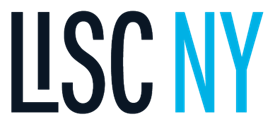 Program Elements
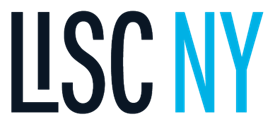 Timeline
September 21, 2022 | Application Release
September 28, 2022 | Virtual Information Session from 12 - 1 PM 
October 12, 2022 | Applications Due
October 17, 2022 | Participants Selected
October 25, 2022 | Third Cohort Training Cycle - Kickoff/Orientation  (Every Tuesday and Thursday)
 10/25, 10/27, 11/1, 11/3, 11/8, 11/10, 11/15, 11/17, 11/29, 12/1, 12/6, 12/8, 12/13, 12/15, 12/20, 1/5 
Networking Event | Every other Wednesday (excluding the week of the Thanksgiving and Christmas)  
11/2, 11/16, 12/7
Coaching | Self Schedule (4 Hrs)  
January 2023 | “Shark Tank” Investor Pitch
January 2023  | Focus Groups
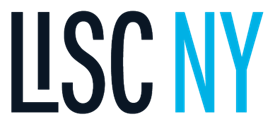 Questions & Answers
Please use Q&A Zoom button to submit your questions
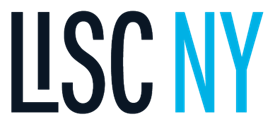 Closing Reminders
Applications are being accepted through Wednesday October 12th 

Cohort 2 accepted applicants will be announced Monday, October 17th 

In Person Networking Sessions TBD

Questions can be sent to:

 			NYCDevelopersofColor@LiSC.org or

LISCDevelopersofColor@rfwilkinsconsultants.com
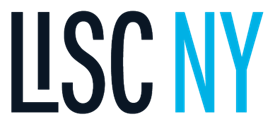